Cumulative Design Review
S.H.A.R.C.
Simulated Hand and Arm Remote Control
Team 6
Connor Pope, Daniel Sheridan, Derek Caudill, Harrison Shecter
March 4th, 2016
Project Description
Our SDP team is designing and building a system that controls a robotic arm wirelessly using wearable sensors. 
The robot arm is an open-source 3D printed design in order to focus our efforts on designing and building the controller
C.P.
The Arm
InMoov Robot Project
Open source
Directions on how to assemble the arm are provided
All parts and 3D models are given

The entire arm has been assembled, and tested by Connor (No Load Testing)
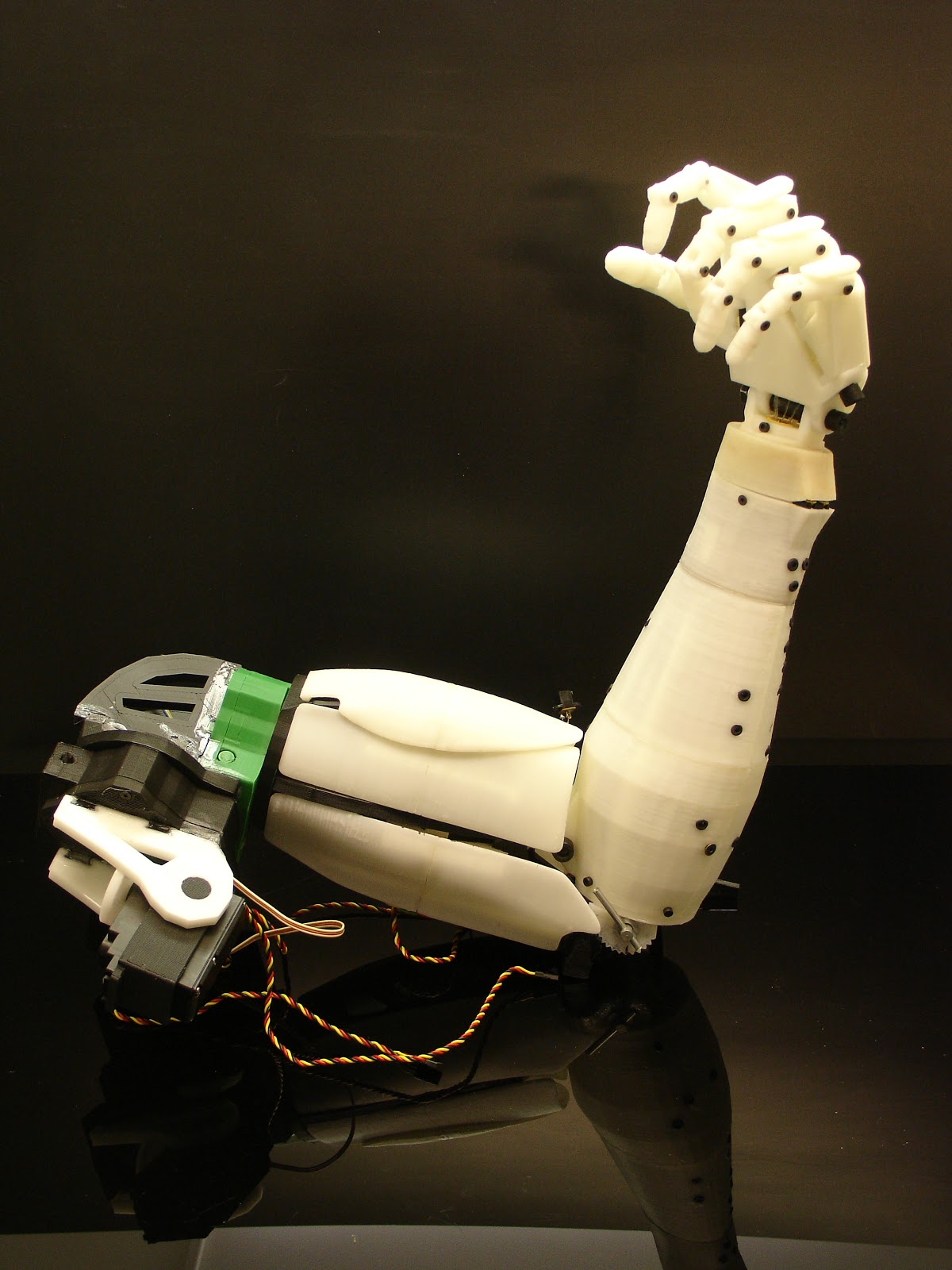 C.P.
Overall Requirements - Specifications
5 Degree of Freedom Arm movement
Individual finger control
Wireless communication between sensor glove and robot arm
Maximum latency of 500ms
Sensor glove/sleeve can be used by multiple users
Compatibility with Portable Power Supply
C.P.
CDR Deliverables (from MDR)
High Level Block Diagram
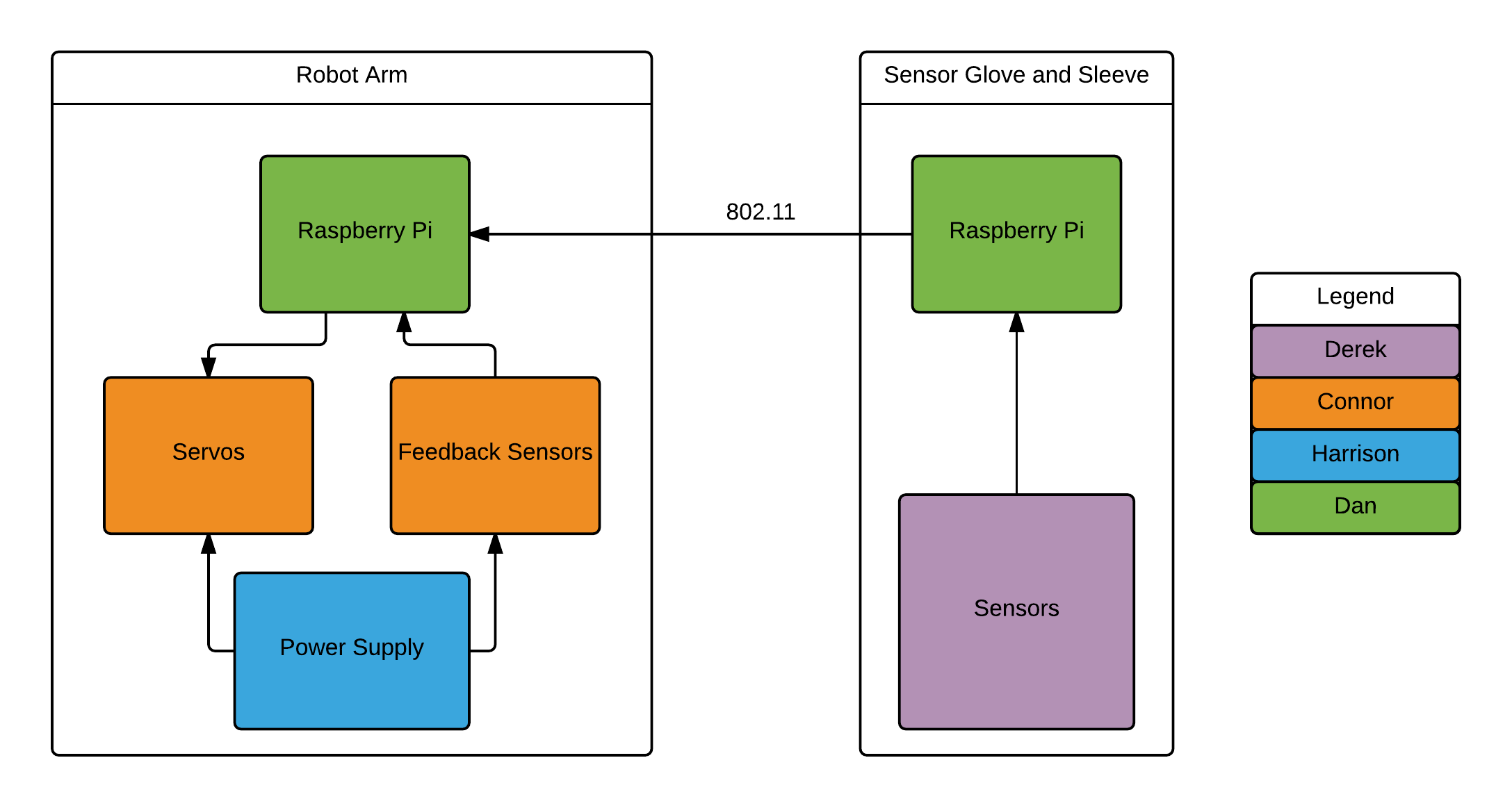 +
Thermal Sensing
D.S.
Sleeve & Glove: Sensors - Derek
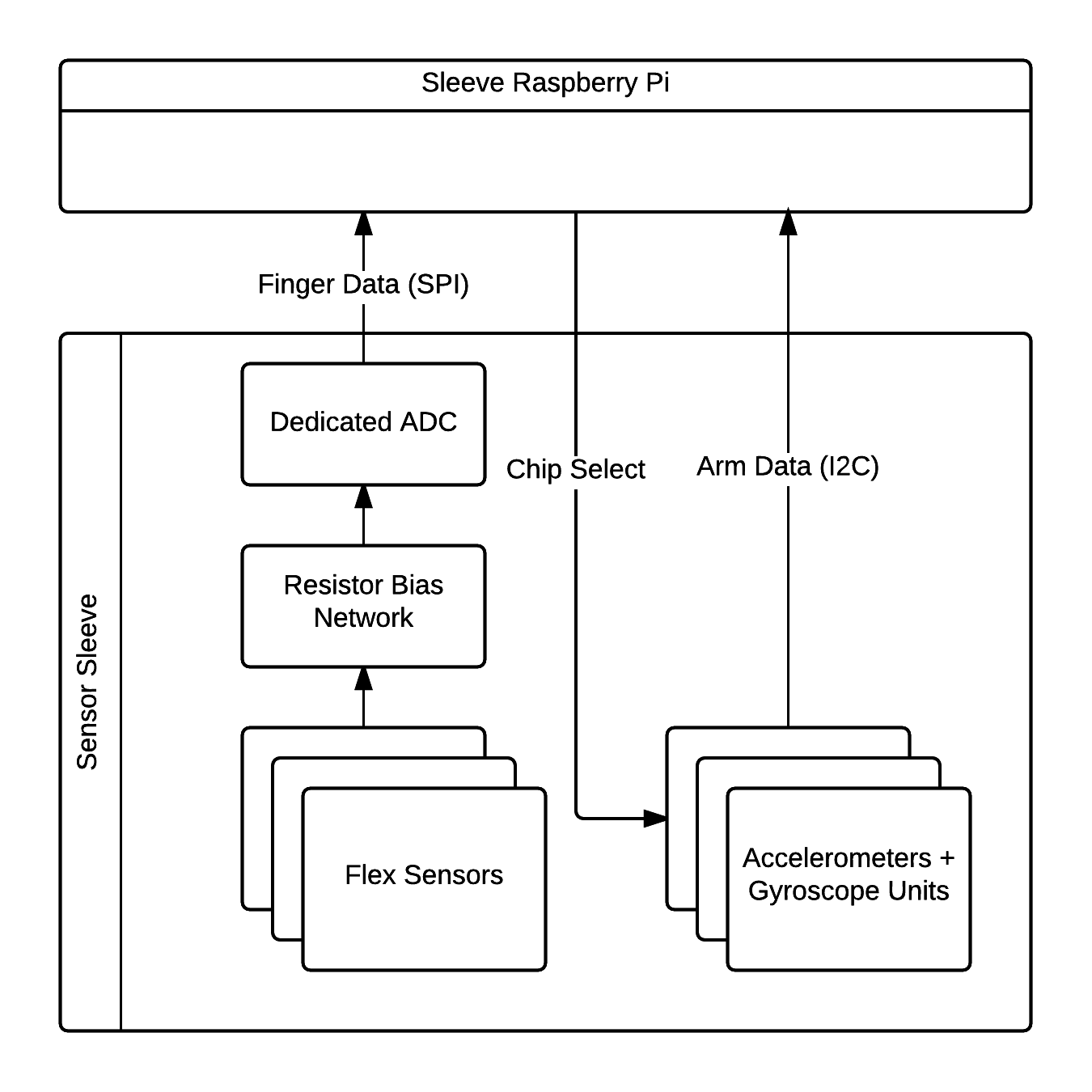 3.3VDC Linear Regulator

Finger/Elbow flex sensors
DC Bias network

8 Channel 10 Bit ADC

Accelerometer/Gyroscope Inertial Measurement Units (IMU’s)
D.C.
Glove: Sensors - Derek
Flex sensors
Variable Resistance Based off Bend Factor
8kΩ - 23kΩ Range in our System
Voltage Divider with Flex Sensor Created to Measure Finger Movement
Bias Resistor Values Chosen to Maximize Voltage Swing and Resolution
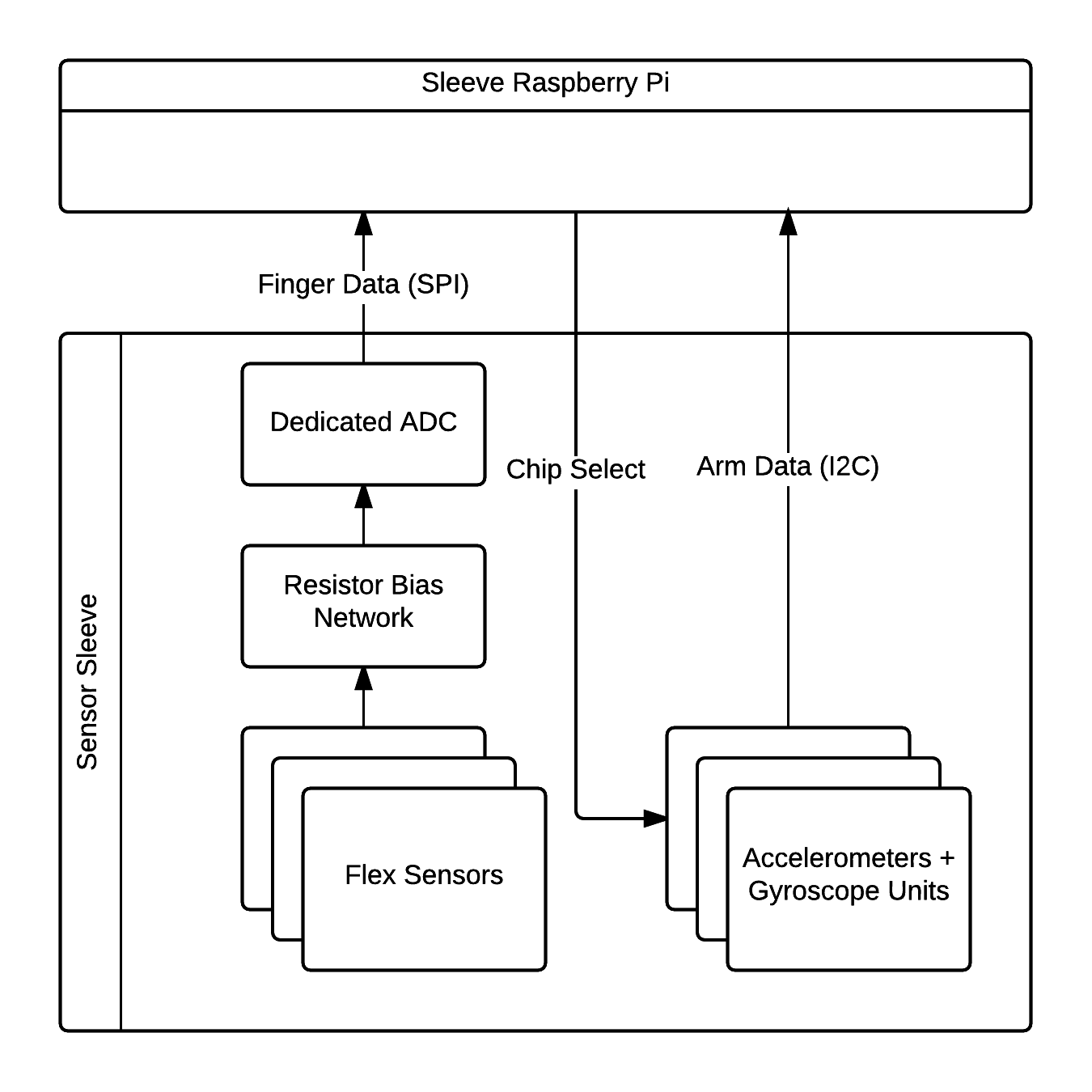 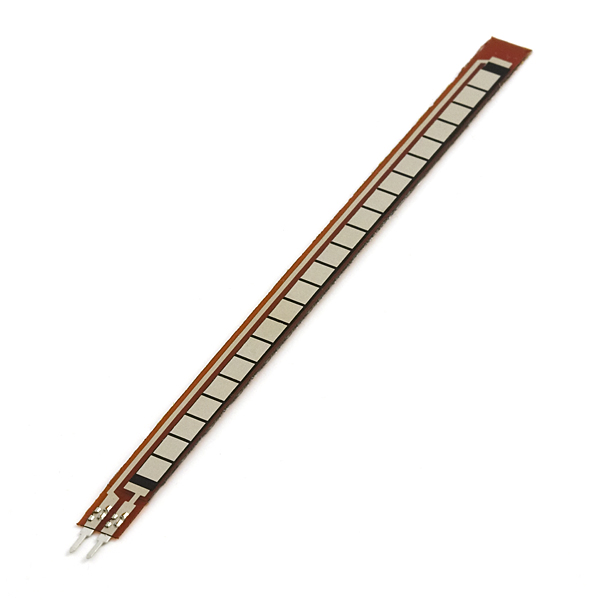 D.C.
Glove: Sensors - Derek
RBIAS
         
         5V DC - USB 				ADC Input



				        RFLEX
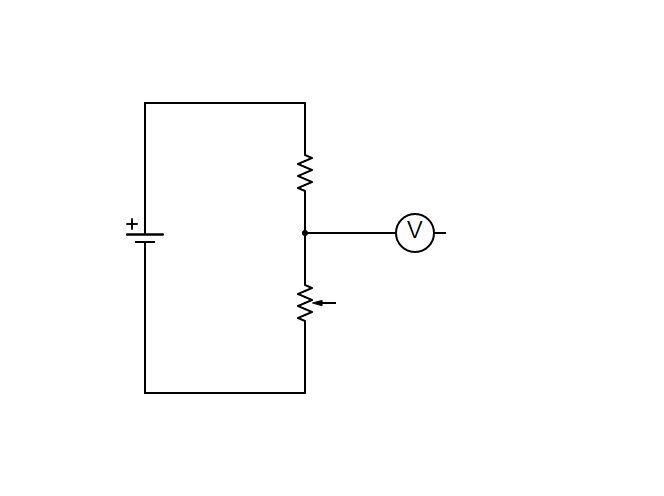 Voltage Dividers
Resolution Increased since MDR
8 Channel       			10 bit ADC					MCP3008
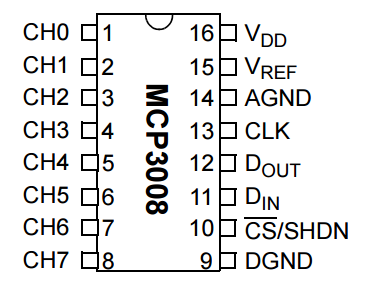 D.C.
Sleeve: Sensors - Derek
MPU6050 Accelerometer/Gyroscope Units
16 bit resolution per axis
3.3V DC operating voltage (~3.9mA during operation)
I2C interface
Preprocessing/filtering 

Sleeve consists of three units to model arm movements/rotations
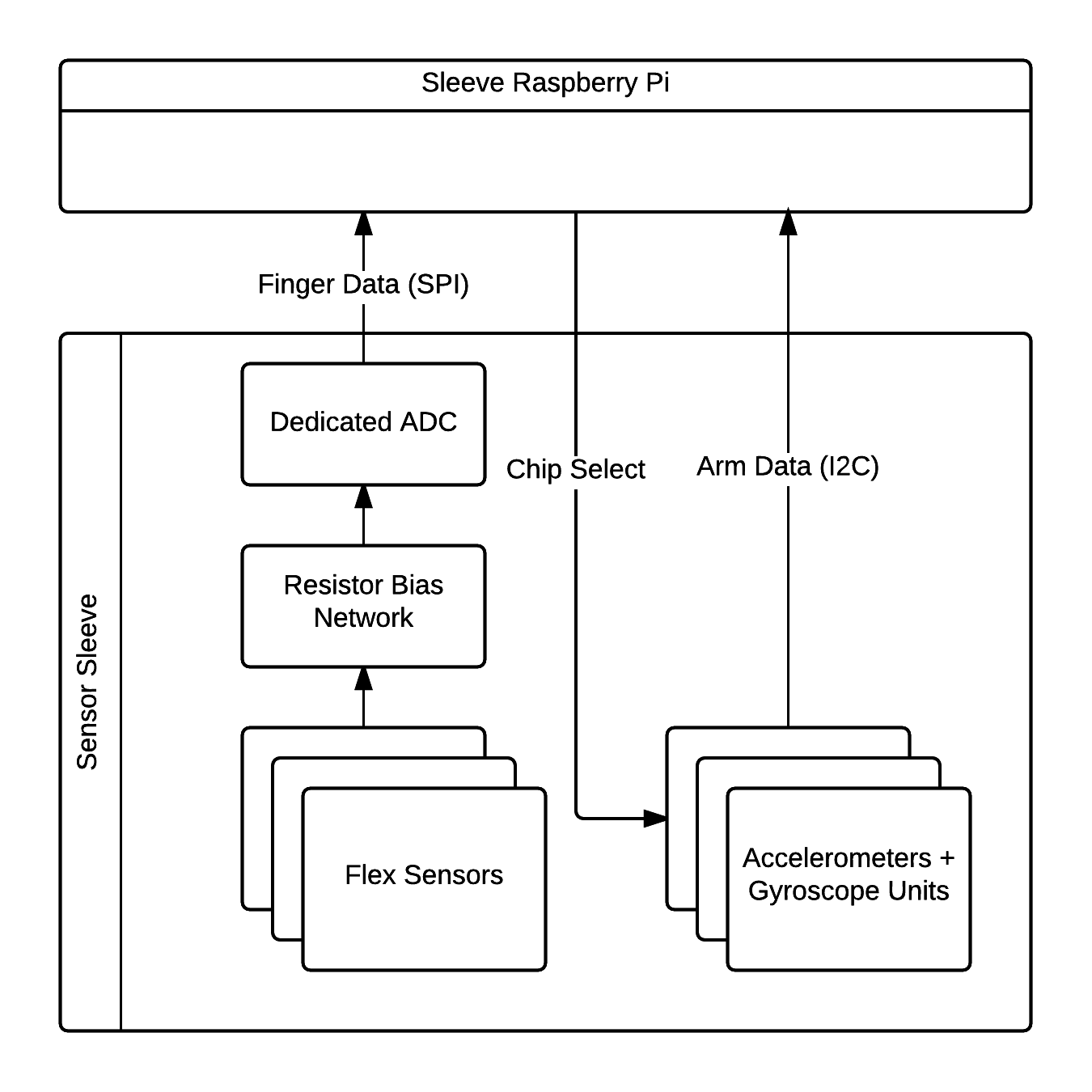 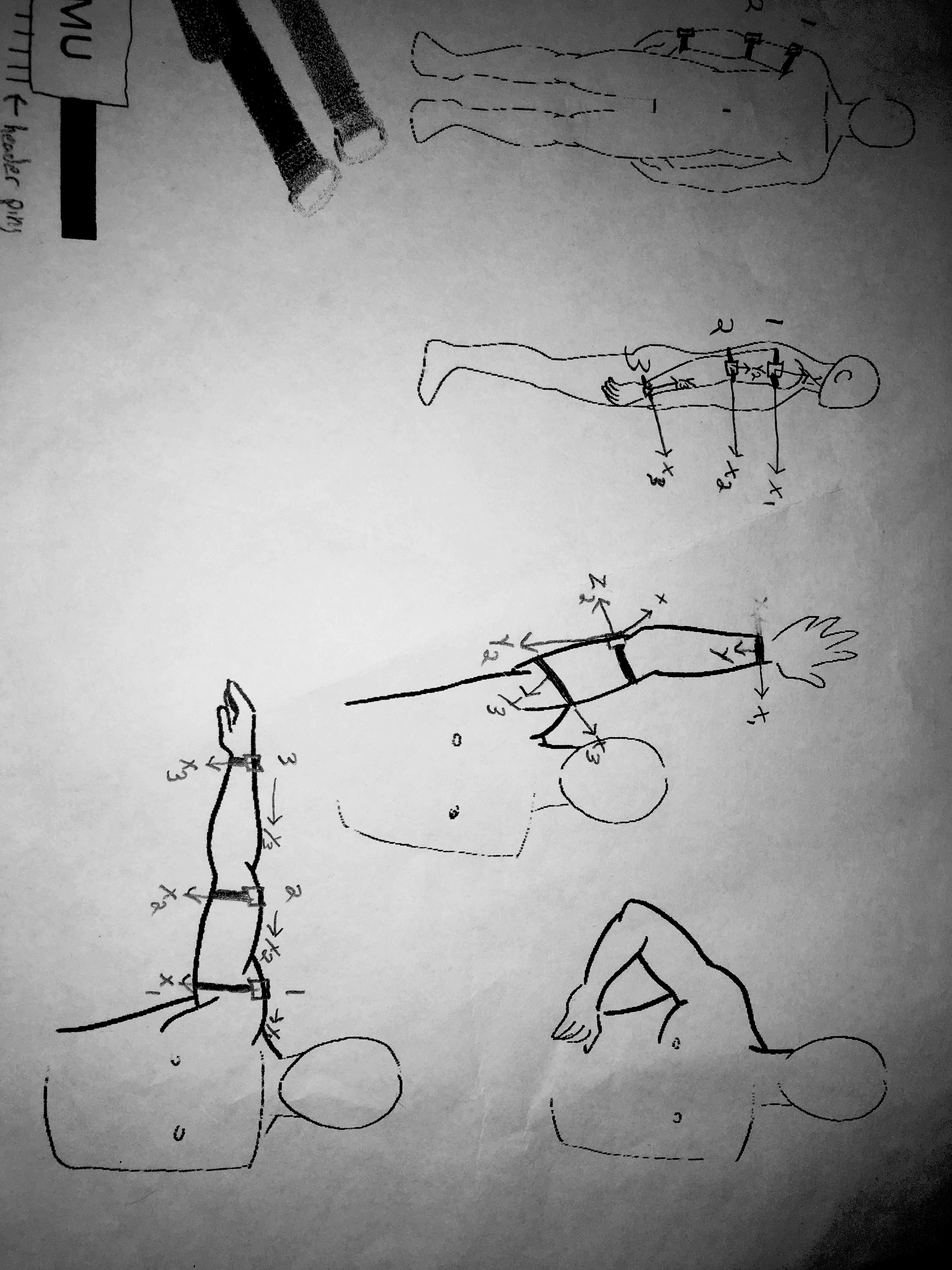 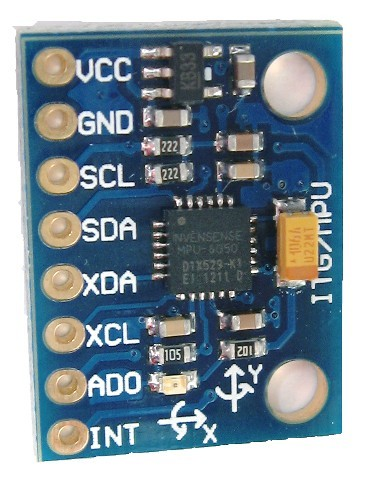 D.C.
Robot Arm RPi, Robot RPi - Dan
Initial Arm Modeling Completed
Need Some Tweaks for Certain Degrees of Freedom Such as Bicep Rotation
Successfully Reading Data From Sleeve Sensors
Record Mode Completed
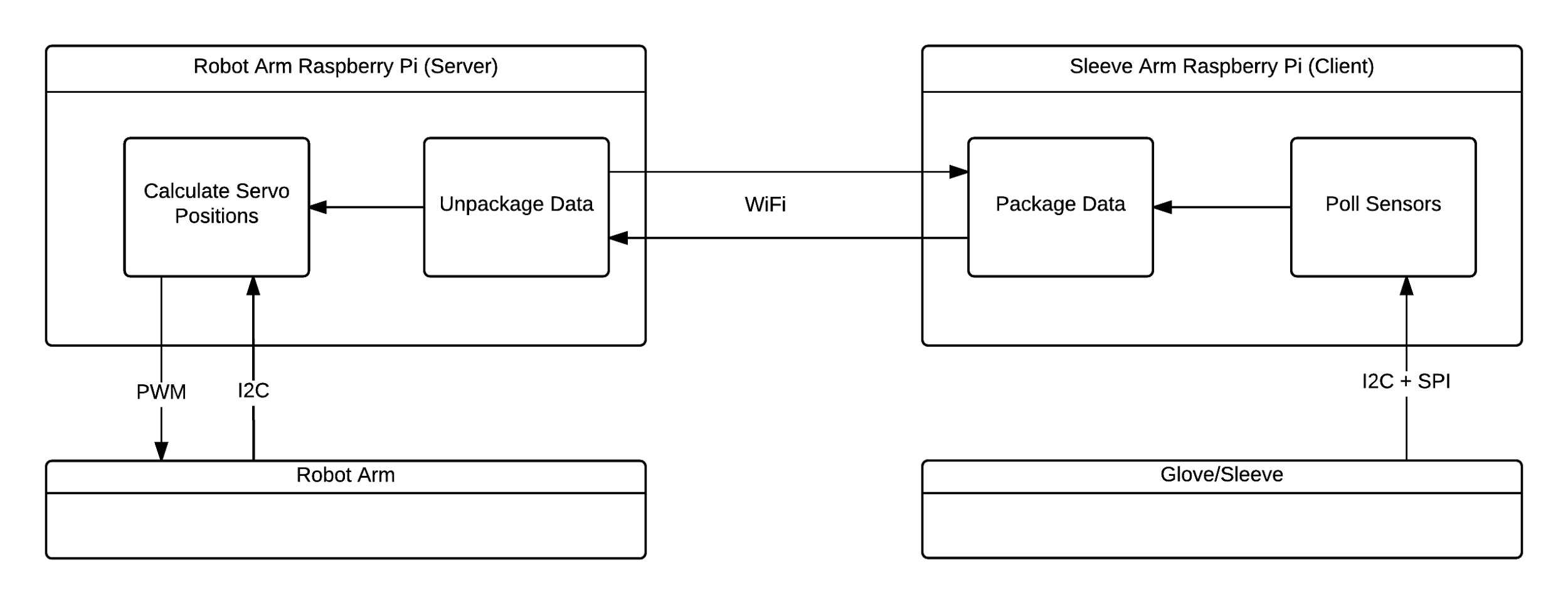 D.S.
Connor - Fully Assembled Robot Arm
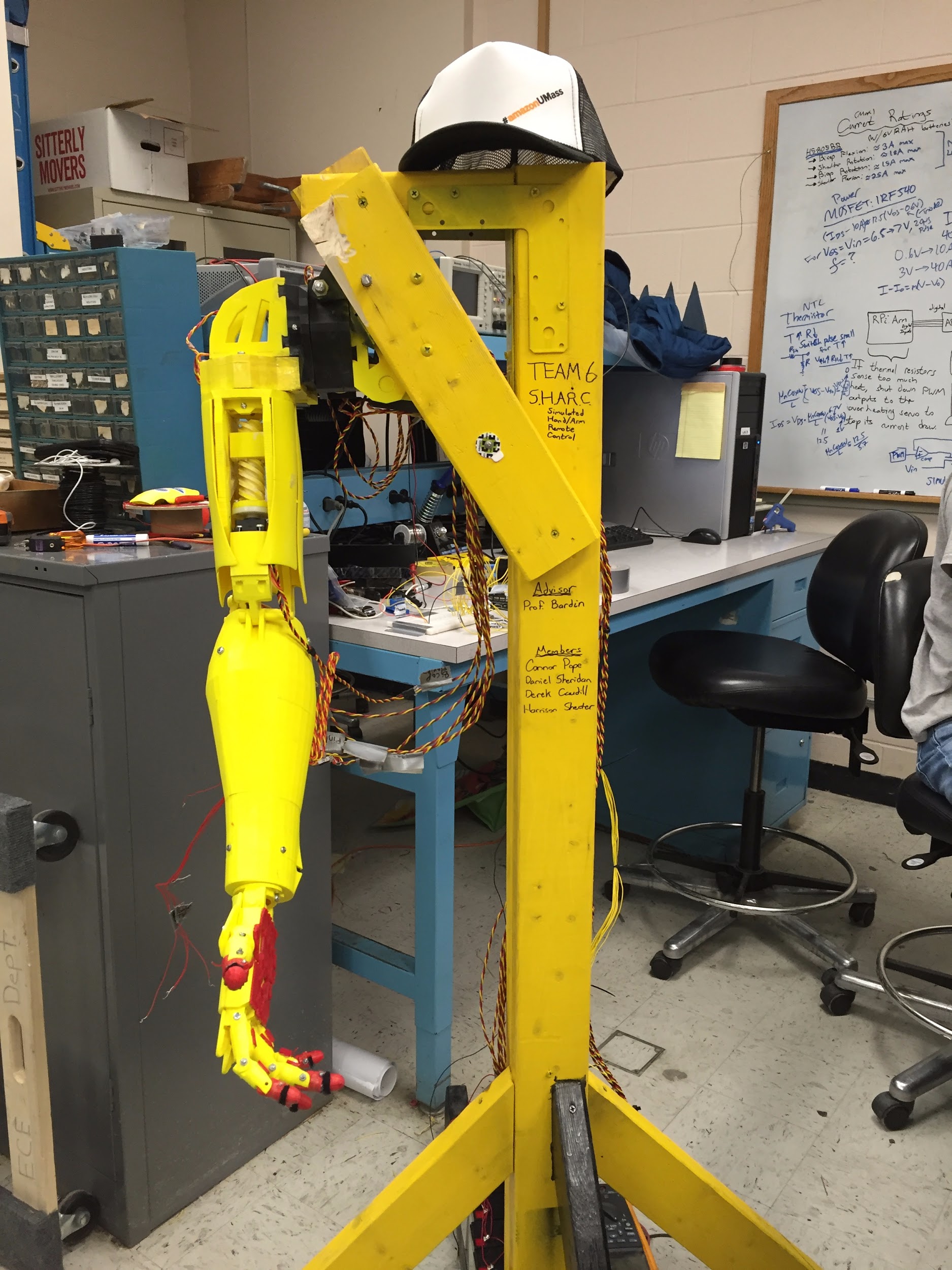 Robot Arm Fully Assembled!

Wooden Arm Support Structure Holds:
Power Supply Batteries
Raspberry Pi
Power/Signal Cables

Pressure Sensing Finger Tips
Finished Duty Cycle Chart Early!
Variable Pressure-Dependent Resistors
Tips are Hinges with Two Copper Pads
Feedback Processed in Raspberry Pi
C.P.
Connor - Duty Cycle Transformation Chart
Finger Transformation Chart
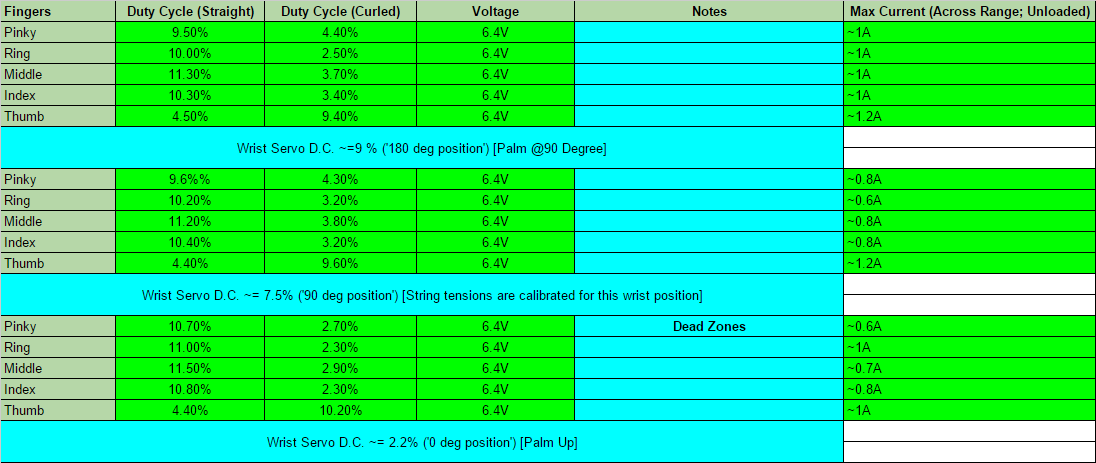 Duty Cycle Logging was Very Important

Moving Beyond Acceptable Range Could Lead to Overheating
Wrist, Bicep & Shoulder Chart
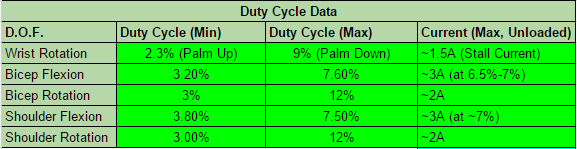 Finger Tip Pressure Chart
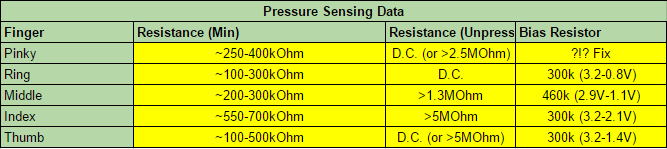 C.P.
Power Supply - Harrison
We Encountered Irreparable Issues in the Power Supply Regulator Circuit
Voltage Feedback Network Fell Too Low
Fault Protection Turned On
Could Not Clear Fault Latch

Found Affordable Rechargeable Lead Acid Batteries that made more sense financially
SigmasTek SP6-12HR
6V, 12AH
$7 per Battery
7mOhm Internal Resistance
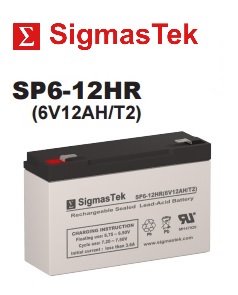 H.S.
Thermal Feedback Network - Harrison
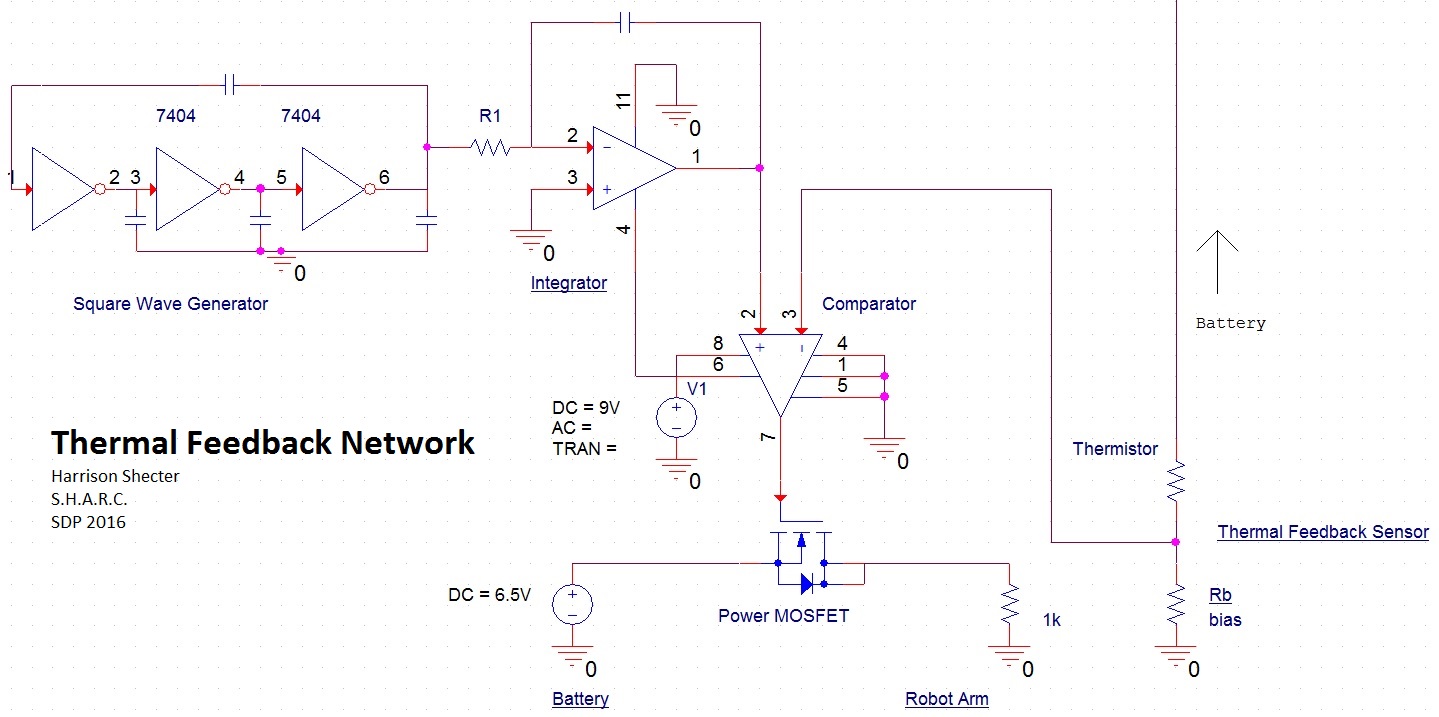 Power MOSFET:
	-IRF540 NMOS
	-100V, 28A Rated
	-Max Current 10A
	  At VGS=VDS=6.5V (Battery Voltage)
H.S.
Future Deliverables
Challenges Going Forward
Derek:
Ensuring IMU mounts have consistent, rigid orientation
Testing sensor glove/sleeve with multiple users
Assisting with IMU data to servo mapping

Dan:
Coming up with better model for arm movements
Handling feedback data

Connor:
Maintenance of Robot Arm, keep in top shape
Creating a clean pressure sense signal from the fingertips

Harrison:
Testing & Configuring PWM, Thermistors, Power MOSFETs
Integrating Feedback Network Into Completed Arm
Follow us to SDP Lab for DEMO